Class VIII – MathematicsChapter – 7 Cubes and Cube Roots
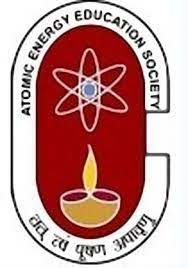 Module 2 of 3

Prepared by 
Sumithra Madathil
TGT(Maths/Physics)
A E C S – 2 , Mumbai
1
Atomic Energy Education Society/Distance Learning Programme/2020
In this Module, we will learn …..
1. Some Interesting Patterns
2. The smallest multiple that is a perfect cube
2
Atomic Energy Education Society/Distance Learning Programme/2020
Some interesting patterns
1. Adding consecutive odd numbers 
Observe the following pattern of sums of odd numbers: 
                                                          1    =     1     =  1 3 
                                                3  +    5    =    8     =  2 3 
                                       7  +  9   +  11    =  27     =  3 3 
                         13  +   15  +  17  +  19    =  64     =  4 3 
               21  +  23  +  25  +  27  +  29  =  125      =  5 3    
                                                                                                            ………………
 
   A perfect cube number is obtained when consecutive odd numbers are added.
Atomic Energy Education Society/Distance Learning Programme/2020
3
.
So to get 73, seven consecutive odd  numbers are added-
 i.e.,    43 + 45 + 47 + 49 + 51 + 53 + 55  =  343 = 73

   
Practice time: 
 Express 63 and 83 as the sum of odd numbers using the pattern .
Atomic Energy Education Society/Distance Learning Programme/2020
4
Another Pattern
2 3 – 13 = 1 + 2 × 1 × 3 
3 3 – 23 = 1 + 3 × 2 × 3 
4 3 – 33 = 1 + 4 × 3 × 3

Let us find the value of 203 – 193 using the above pattern.
20 3 – 19 3 =  1 + 20 x 19 x 3
Find the value of 513 – 503 using the above pattern.
513 – 503  = 1 +  51 x  50 x 3
Atomic Energy Education Society/Distance Learning Programme/2020
5
Yet another pattern
13 = 1
                               13 + 23 = 9 = (1 + 2 )2
                      13 + 23 + 33 = 36 = ( 1 + 2 + 3 )2
              13 + 23 + 33 + 43 = 100 = ( 1 + 2 + 3 + 4 )2
        13 + 23 + 33 + 43 + 53 = 225 = ( 1 + 2 + 3+ 4 + 5 )2
13 + 23 + 33 + 43 + 53 + 63 = 441 = ( 1 + 2 + 3 + 4 + 5 + 6 )2
                                                                                           …………………….
13 + 23 + 33 + …………….+ n3 = ( 1 + 2 + 3 + …………..+n )2
 
Here, the sum of the cubes of the first n natural numbers is equal to the square of the sum of the first n natural numbers.
Atomic Energy Education Society/Distance Learning Programme/2020
6
2. Cubes and their prime factors
Each prime factor of a number appears three times in the prime factorisation of its cube.
7
Atomic Energy Education Society/Distance Learning Programme/2020
.
Example : Consider the number  216.
                    The prime factorisation of 216 is :  
                             216 = 2 × 2 × 2 × 3 × 3 × 3 
          Each factor appears three times.
           i.e., 216 = 2 3 x 3 3 
                          = ( 2 x 3 ) 3        [since a m  x b m = ( a x b ) m ]
                          = 6 3   ( a perfect cube )
If in the prime factorisation of any number each factor appears three times, then the number is a perfect cube.
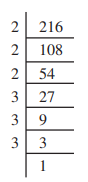 Atomic Energy Education Society/Distance Learning Programme/2020
8
Another example ..
Is 729 a perfect cube ?
The prime factorisation of 729 is :
                              729 = 3 × 3 × 3 × 3 × 3 × 3        
  Here factors can be grouped in triples.
             So             729 = 3 3 x 3 3
                                     = ( 3 x 3 ) 3
                                       = 9 3 
So, 729 is a perfect cube .
Atomic Energy Education Society/Distance Learning Programme/2020
9
.
Is 500 a perfect cube ?

       Prime factorisation of 500 is

                        500  =     2 × 2     ×  5 × 5 × 5. 

In this case, there are three 5’s but only two 2’s in the product.

So, 500 is not a perfect cube.
Atomic Energy Education Society/Distance Learning Programme/2020
10
Smallest multiple that is a perfect cube
We can find the smallest natural number by which a number can be multiplied or divided  so as to get a perfect cube.

Let us see ….
Atomic Energy Education Society/Distance Learning Programme/2020
11
.
Consider a cuboid of length 15cm, breadth 30cm and height 15cm.
   How many such cuboids are needed to make a perfect cube ?
   Let us first find the volume of the cuboid. 
       Volume of the cuboid = l x b x h =15 x 30 x15
                                           = 3 x 5 x 2 x 3 x 5 x 3 x 5 
                                           = 2  x  3 x 3 x 3 x 5 x 5 x 5
 There is only one 2 in the prime factorisation. 
So we need 2 × 2, i.e., 4 to make it a perfect cube. 
Therefore, we need 4 such cuboids to make it a cube.
12
Atomic Energy Education Society/Distance Learning Programme/2020
Is 392 a perfect cube ?
The prime factorisation of 392 gives 
                               392 = 2 × 2 × 2 × 7 × 7

The prime factor 7 does not appear in a group of three.
 Therefore, 392 is not a perfect cube.

                                                                      Then ……
Atomic Energy Education Society/Distance Learning Programme/2020
13
.
If 392 is not a perfect cube, find the smallest natural number by which 392 must be multiplied so that the product is a perfect cube.
To make it a cube, we need one more 7. 
In that case 
           392 × 7 = 2 × 2 × 2 × 7 × 7 × 7                                  
                        = 2744 which is a perfect cube[( 2 x 7) 3 = 14 3 ]

Hence the smallest natural number by which 392 should be multiplied to make a perfect cube is 7.
Atomic Energy Education Society/Distance Learning Programme/2020
14
Is 704 a perfect cube?If not, by which smallest natural number should 704 be divided so that the quotient is a perfect cube?
The prime factorisation of 704 is 
             704  = 2 x 2 x 2 x 2 x 2 x 2 x 11 
The prime number 11 does not appear in a group of three. 
So 704 is not a perfect cube.
So , if we divide 704 by 11 , then the prime factorisation of the quotient will not contain 11.
i.e., 704 ÷ 11 = 2 x 2 x 2 x 2 x 2 x 2 
Hence the smallest number by which 704 should be divided to make it a perfect cube is 11.                                                         (704 ÷11 = 64)
The perfect cube in this case is = 64     [ 2 3 x 2 3 = 4 3 = 64]
Atomic Energy Education Society/Distance Learning Programme/2020
15
Is 1188 a perfect cube? If not, by which smallest natural number should 1188 be divided so that the quotient is a perfect cube?
1188 = 2 × 2 × 3 × 3 × 3 × 11 
The primes 2 and 11 do not appear in groups of three. 
So, 1188 is not a perfect cube. 
In the factorisation of 1188, the prime 2 appears only two times and the prime 11 appears once. 
So, if we divide 1188 by 2 × 2 × 11 = 44, then the prime factorisation of the quotient will not contain 2 and 11. 
Hence the smallest natural number by which 1188 should be divided to make it a perfect cube is 44. 
And the resulting perfect cube is 1188 ÷ 44 = 27 (=33 ).
16
Atomic Energy Education Society/Distance Learning Programme/2020
Practice Time ….
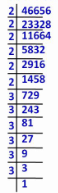 1. Is 46656 a perfect cube?
 46656 = 2 x 2 x 2 x 2 x 2 x 2 x 3 x 3 x 3 x 3 x 3 x 3
                = 2 3 x 2 3 x 3 3 x 3 3 
                =  (2 x 2 x 3 x 3)  3
                 = 36 3 
Since all the prime factors of 46656 can be grouped
 into triplets, it is a perfect cube.
17
Atomic Energy Education Society/Distance Learning Programme/2020
.
2. Find the smallest number by which 675 must be multiplied       to obtain a perfect cube.
 Prime factorization of 675 = 3 x3 x 3 x 5 x 5
 Here there are three 3’s but only two 5’s. i.e., 5 does not appear 
    as a triplet.
So, if 675 is multiplied by 5, 
i.e.,        675 x  5  = 3 x 3 x 3 x 5 x 5 x 5
                          = 3375 [a perfect cube, (3 x 5) 3 = 15 3]
Hence, the smallest number by which 675 must be multiplied to get a perfect cube is 5.
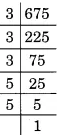 18
Atomic Energy Education Society/Distance Learning Programme/2020
.
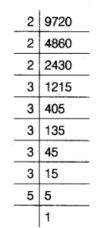 3. Find the smallest number by which 9720  must be divided to     obtain a perfect cube.
Prime factorisation of 9720 gives:
9720 = 2 x 2 x 2 x 3 x 3 x 3 x 3 x 3 x 5
Here one 3 and 5 are not in triplets. 
So if 9720 is divided by 3 x 3 x 5= 45 , then the prime factorisation of the quotient will not contain 3 and 5.
9720       45  = 2 x 2 x 2 x 3 x 3 x 3
                       = 216 (a perfect cube, 6 3 ) 
Thus, the smallest number by which 9720  must be divided to     obtain a perfect cube is 45.
Atomic Energy Education Society/Distance Learning Programme/2020
19
What have we discussed ?
A perfect cube number is obtained when consecutive odd numbers are added.
Some interesting patterns are shown by cubes.
A perfect cube can always be expressed as the product of triplets of prime factors.
We can find the smallest natural number by which a number can be multiplied or divided,  so as to get a perfect cube.
                                ^*^*^*^*^*^
Atomic Energy Education Society/Distance Learning Programme/2020
20
.
End of Module 2 of 3
Atomic Energy Education Society/Distance Learning Programme/2020
21